Medical Statistics with R
Dr. Gulser Caliskan
Prof. Giuseppe Verlato

Unit of Epidemiology and Medical Statistics 
Department of Diagnostics and Public Health 
University of Verona, Italy
Power analysis is an important aspect of experimental design. It allows us to determine the sample size required to detect an effect of a given size with a given degree of confidence. 

	Conversely, it allows us to determine the probability of detecting an effect of a given size with a given level of confidence, under sample size constraints. If the probability is unacceptably low, we would be wise to alter or abandon the experiment.
The following four quantities have an intimate relationship:

Sample Size
Effect Size
Significance Level = P(Type I Error) = Probability of finding an effect that is not there 
Power = 1 - P(Type II Error) = Probability of finding an effect that is there

Given any three, we can determine the fourth.
Sample Size
In designing an experiment, a key question is:  How many animals/subjects do I need for my  experiment?

Too small of a sample size can under detect the  effect of interest in your experiment
Too large of a sample size may lead to  unnecessary wasting of resources and animals

Goal: We strive to have enough samples to  reasonably detect an effect if it really is there  without wasting limited resources on too many  samples.
Effect Size
When a difference is statistically significant, it does not necessarily mean that it is big, important, or helpful in decision-making. It simply means you can be confident that there is a difference. 

	To know if an observed difference is not only statistically significant but also important or meaningful, you will need to calculate its effect size.

	While the Power and Significance levels are usually set irrespective of the data, the effect size is a property of the sample data. It is essentially a function of the difference between the means of the null and alternative hypotheses over the variation (standard deviation) in the data.
How To Estimate Effect Size:
Use background information in the form of preliminary/trial data to get means and variation, then calculate effect size directly
Use background information in the form of similar studies to get means and variation, then calculate effect size directly
With no prior information, make an estimated guess on the effect size expected, then use an effect size that corresponds to the size of the effect

Broad effect sizes categories are small, medium, and large
Different statistical tests will have different values of effect size for each category
To interpret the resulting number, most social scientists use this general guide developed by Cohen:

	< 0.1 = Trivial Effect
	0.1 - 0.3 = Small Effect
	0.3 - 0.5 = Moderate Effect
	> 0.5 = Large Difference Effect
Effect Size Calculation within R
As opposed to GPower, which allows you to enter details such as means and standard deviations into the program and it will calculate effect size for you, that is not the case for R

Most R functions for sample size only allow you to enter effect size

If you want to estimate effect size from background information, you’ll need to calculate it yourself first
POWER ANALYSIS IN R
The “pwr” package develped by Stéphane Champely, impliments power analysis as outlined by Cohen (1988). Some of the more important functions are listed below.
ONE MEAN T-TEST
This tests if a sample mean is any different  from a set value for a normally distributed variable.

pwr.t.test(d = , sig.level = , power = , type = c("two.sample",  "one.sample", "paired"))

d=Effect Size
sig.level=Significant Level
power=Power of Test
type=Type of Test
Effect size calculation
Cohen’s D = (M2-M1)/SD
M2=Mean 2
M1=Mean 1
SD =Standard deviation
EXERCISES:
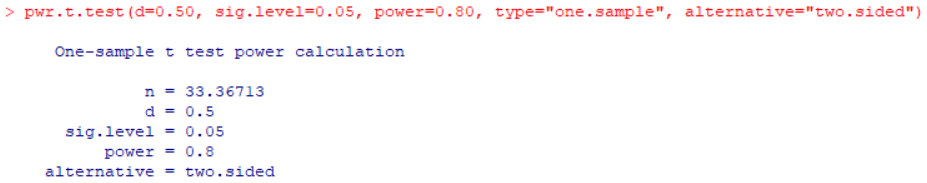 You are interested in determining if the average weight change in a year for college freshman is greater than zero.
Guessed a large effect size (0.8), and used one-tailed test
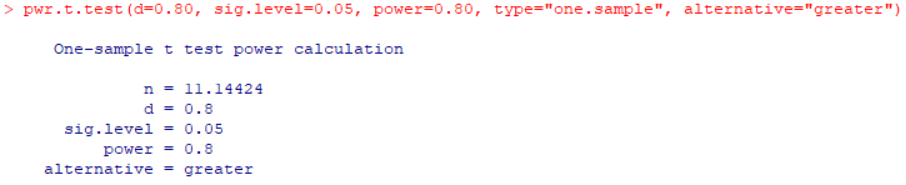 POWER OF TWO-SAMPLE T TEST
It is generally assumed that the variance is the same in the two groups, that is, using the Welch procedure is not considered. 

	In sample-size calculations, one usually assumes that the group sizes are the same, since that gives the optimal power for a given total number of observations.
For t-tests, use the following functions: 

pwr.t.test(n = , d = , sig.level = , power = , type = c("two.sample", "one.sample", "paired")) 
	
d=Effect Size
sig.level=Significant Level
power=Power of Test
type=Type of Test
where n is the sample size, d is the effect size, and type indicates a two-sample t-test, one-sample t-test or paired t-test. If you have unequal sample sizes, use 

pwr.t2n.test(n1 = , n2= , d = , sig.level =, power = ) 

where n1 and n2 are the sample sizes.
For t-tests, the effect size is assessed as 

Cohen’s D = (M2-M1)/SDpooled
M2=Mean 2
M1=Mean 1
SDpooled =Pooled standard deviation
SDpooled=√((SD12+ SD22)/2)
 

	Cohen suggests that d values of 0.2, 0.5, and 0.8 represent small, medium, and large effect sizes respectively.
EXERCISES :
Calculate the sample size for the following scenarios (with α=0.05, and  power=0.80):
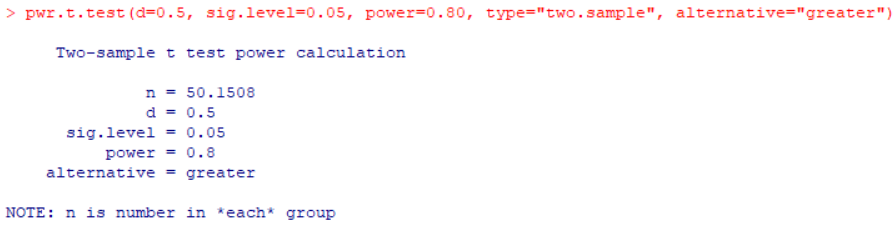 You are interested in determining if the average daily caloric intake different  between men and women.	You collected trial data and found the average  caloric intake for males to be 2350.2 (SD=258), while females had intake of  1872.4 (SD=420).

Effect size = (MeanH1-MeanH0)/ SDpooled =(2350.2-1872.4)/ √((2582+ 4202)/2) = 477.8/348.54 = 1.37
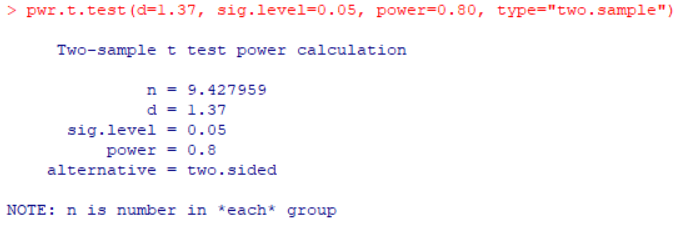 You are interested in determining if the average protein level in blood different  between men and women.	You collected the following trial data on protein  level (grams/deciliter).


Effect size = (MeanH1-MeanH0)/ SDpooled =(4.59-4.98)/ √((2.582+ 2.882)/2) = -0.14
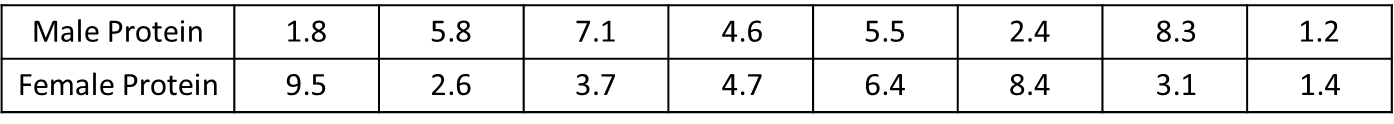 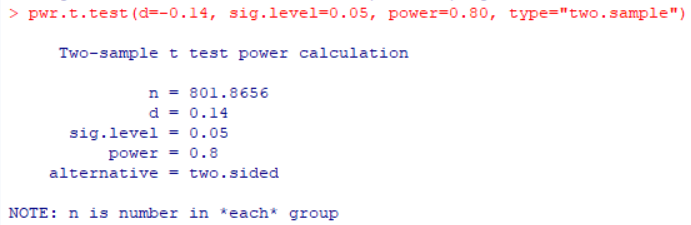 PAIRED T-TEST
This tests if a mean from one group is different  from the mean of another group, where the groups are  dependent (not independent) for a normally distributed  variable. Pairing can be leaves on same branch, siblings, the  same individual before and after a trial, etc.
Effect size calculation
Cohen’s D = (M2-M1)/SDpooled
M2=Mean 2
M1=Mean 1
SDpooled =Pooled standard deviation
SDpooled=√((SD12+ SD22)/2)

For t-tests; 0.2=small, 0.5=medium, and 0.8 large effect sizes
EXERCISES:
Calculate the sample size for the following scenarios (with α=0.05, and  power=0.80):
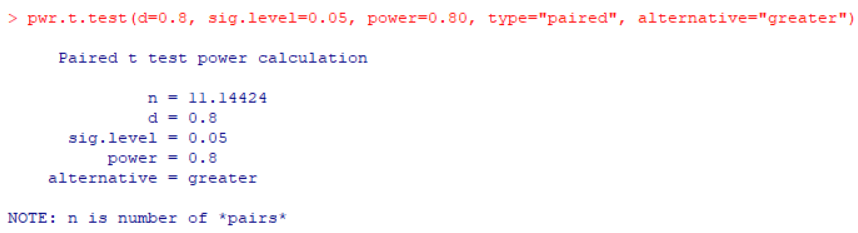 You are interested in determining if heart rate is higher in patients after a  doctor’s visit compared to before a visit.	You collected the following trial data  and found mean heart rate before and after a visit.



Effect size = (MeanH1-MeanH0)/ SDpooled =(98.1-85.4)/ √((26.82+ 27.22)/2) =12.7/27 = 0.47
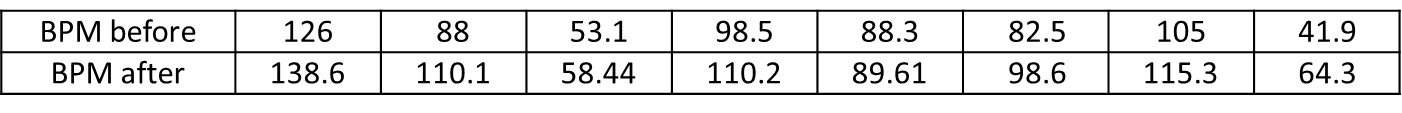 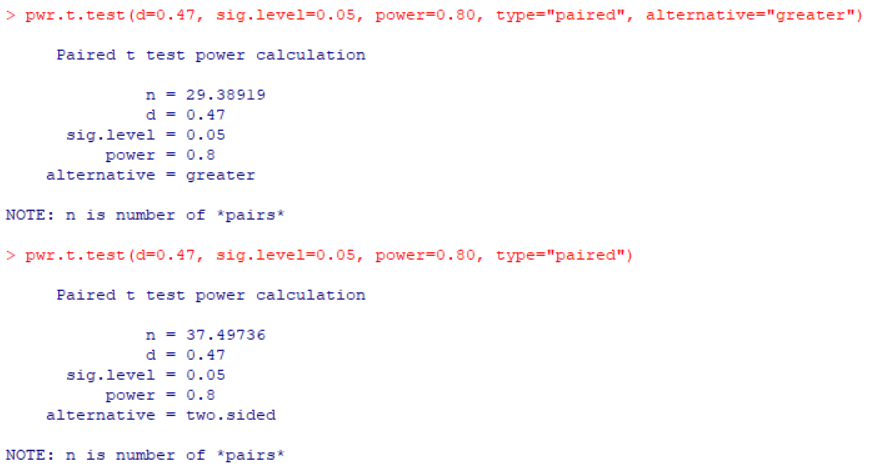 You are interested in determining if metabolic rate in patients after surgery is  different from before surgery.	You collected trial data and found a mean  difference of 0.73 (SD=2.9).
Effect size = (MeanH1-MeanH0)/ SD =(0.73)/ 2.9 = 0.25
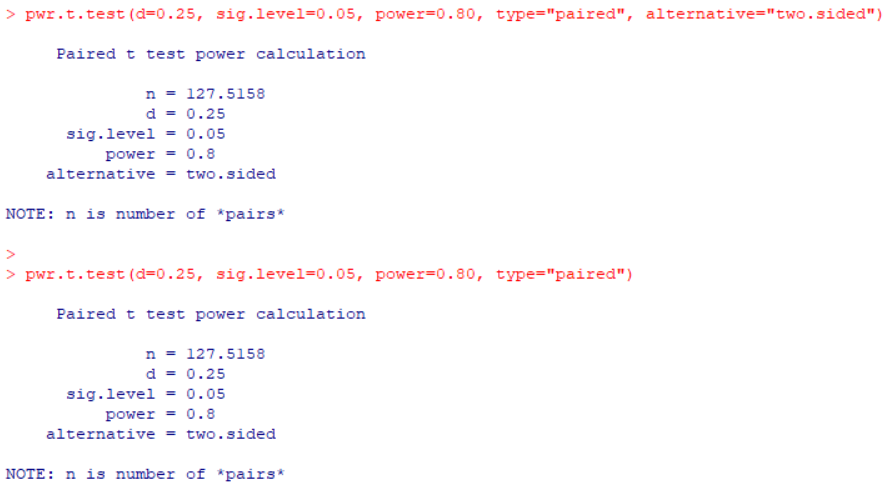 ANALYSIS OF VARYANS (ANOVA)
For a one-way analysis of variance use 

pwr.anova.test(k = , n = , f = , sig.level = , power = ) 

where k is the number of groups and n is the common sample size in each group.

k=Number of Groups
f=Effect Size
sig.level=Significant Level
power=Power of Test
For a one-way ANOVA effect size is measured by f where
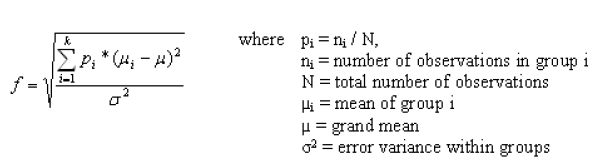 EXERCISES:
Calculate the sample size for the following scenarios (with α=0.05, and power=0.80):
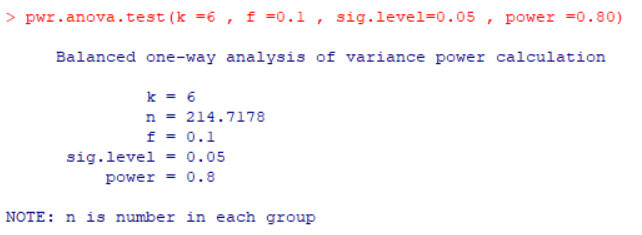 You are interested in determining if there is a difference in  white blood cell counts between 5 different medication  regimes. Guessed a medium effect size (0.25)  and 5 groups












n = 39.15 -> 40 samples per group (200 total)
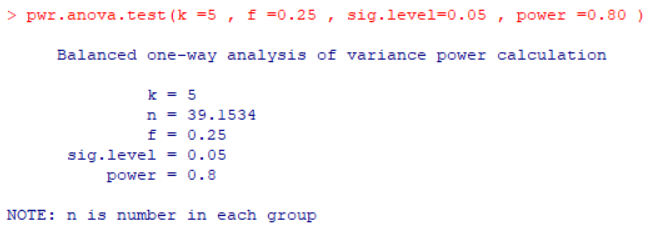 POWER OF COMPARISONS OF PROPORTIONS
Suppose you wish to compare the morbidity between two populations and have to decide the number of persons to sample from each population. That is, you plan to perform a comparison of two binomial distributions as described in previous using prop.test or chisq.test.
When comparing two proportions use

pwr.2p.test(h = , n = , sig.level =, power = )
where h is the effect size and n is the common sample size in each group.
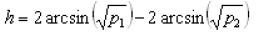 EXERCISES:
Calculate the sample size for the following scenarios (with α=0.05, and power=0.80):
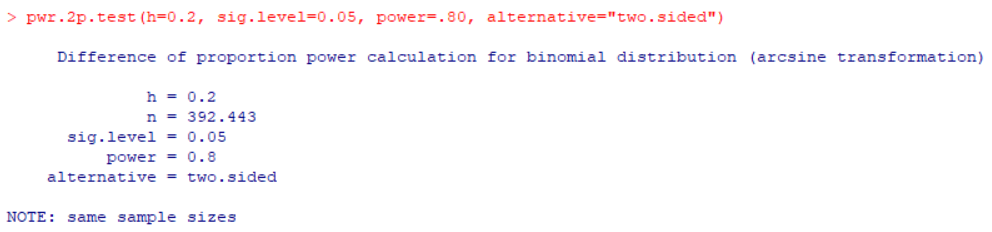 You are interested in determining if the expected proportion (P1) of students passing a stats  course taught by psychology teachers is different than the observed proportion (P2) of  students passing the same stats class taught by biology teachers.	You collected the  following data of passed tests.


P1=7/10=0.70, P2=6/10=0.60
h= 2*asin(sqrt(0.60))-2*asin(sqrt(0.70))=-0.21
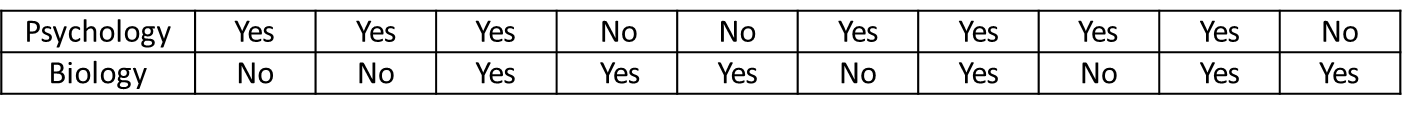 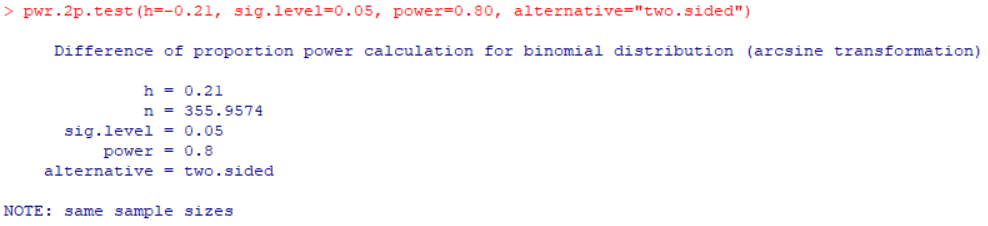 You are interested in determining of the expected proportion (P1) of female students who  selected YES on a question was higher than the observed proportion (P2) of male students  who selected YES. The observed proportion of males who selected yes was 0.75.
Guess that the expected proportion (P1) =0.85
h= 2*asin(sqrt(0.85))-2*asin(sqrt(0.75))=0.25
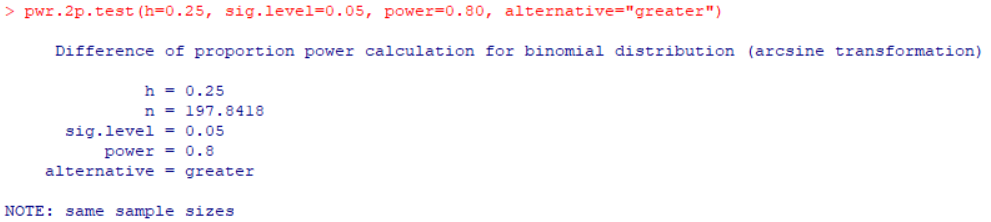 CHI-SQUARED TEST
Extension of proportions test, which asks if table of observed values are any different from a table of expected ones. Also called Goodness-of-fit test.

For w-tests:
0.1=small, 
0.3=medium, and 0.5 large effect sizes
EXERCISES:
Calculate the sample size for the following scenarios (with α=0.05, and power=0.80):
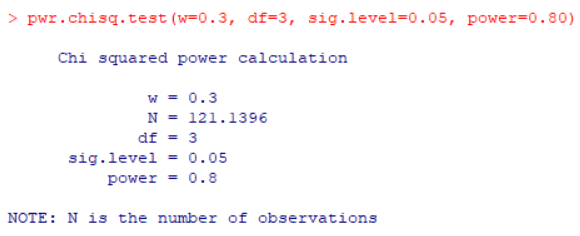 You are interested in determining if the ethnic ratios in a hospital differ by gender. You collect the following  trial data from 200 employees.



Χ2 (Chi-squared)= ∑(O-E)2/E = (60-62.5)2/62.5 + (25-23)2/23 + (1-6)2/6 + (14-8.5)2/8.5=0.10 + 0.17 + 4.17 + 3.56 = 8
w = √(Χ2 /(n*df))= √(8/(200*3))=0.115
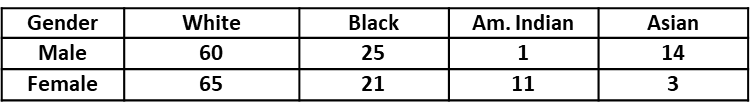 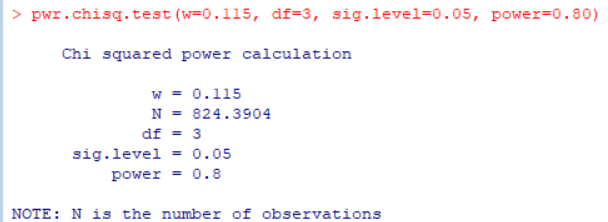 NON-PARAMETRIC T-TESTS
Versions of the t-tests for non-parametric  data.
One Mean Wilcoxon: sample mean against set value
Mann-Whitney: two sample means (unpaired)
Paired Wilcoxon: two sample means (paired)

	There aren’t any R packages that had useful non-parametric t-tests but suggested using the parametric + 15% approach.
ONE MEAN WILCOXON
#Non-parametric correction
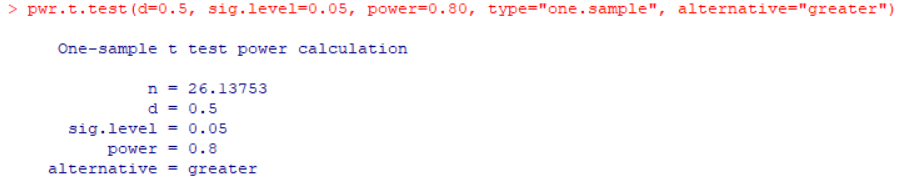 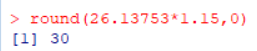 MANN-WHITNEY U TEST
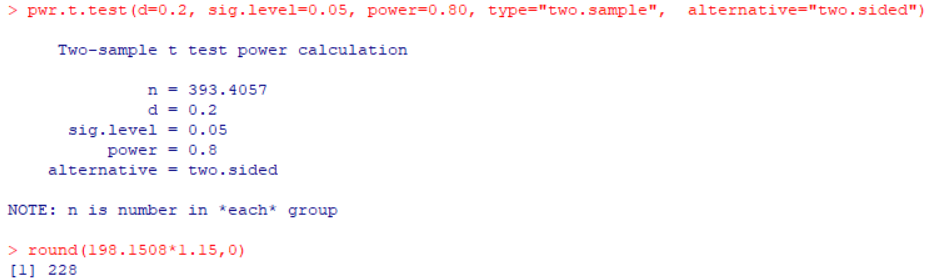 WILCOXON SIGN TEST